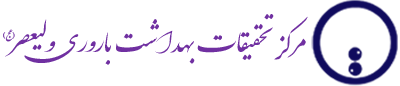 What impact does oocyte vitrification haveon epigenetics and gene expression?Barberet et al. Clinical Epigenetics (2020) 12:121
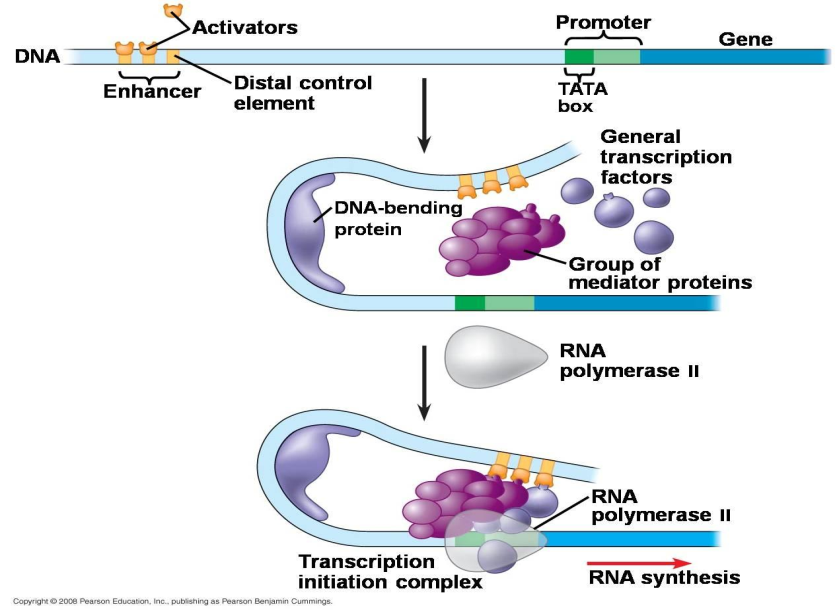 Dr. Zohreh Heidary
Important titles
Introduction
 Epigenetic reprogramming during oogenesis
DNA methylation
Histone modifications
MicroRNAs
Impact of oocyte vitrification on gene expression
Introduction
Assisted reproductive technologies (ARTs) have allowed millions of children to be born to infertile couples.
Although generally recognized as safe, associations exist between ARTs and an increased incidence of low birth weight, birth defects, growth and metabolic disorders, and psychomotor or mental developmental delays.
More specifically, there has been an increase in the occurrence of rare diseases related to genomic imprinting, such as Beckwith-Widemann syndrome, Angelman syndrome, and Silver-Russell syndrome.
Introduction
ART could be detrimental to epigenetic reprogramming of gametes and pre-implantation embryos, leading to potential effects after birth. 
The periconception period—gametogenesis, fertilization, and early embryonic development—is a time of physiologically intense epigenetic reprogramming.
Cryopreservation of oocytes by “slow freezing” was initiated in the 1980s, and the first birth was obtained in Japan more than 30 years ago.
However, one of the main difficulties with this technique is that oocyte survival rates have remained low, around 60% post-thaw.
Many studies have proven that oocyte survival rates, fertilization rates, and embryonic cleavage were higher after vitrification than after slow freezing, and the results with vitrification may even be equivalent to the results obtained with fresh oocytes.
Introduction
In view of the growing number of children conceived thanks to oocyte vitrification and the absence of birth defects in these children, it is now considered by many countries as the first-line technique to preserve female fertility.
Oocyte vitrification is also on the rise in the context of intra-couple ART management; it is often used in the event of failed sperm collection or when there is a preference for the storage of oocytes rather than embryos.
In addition, it could be chosen in the context of oocyte donation program, but also in some countries where the law prohibits embryo cryopreservation. 
Finally, some countries have expanded the use of oocyte freezing for purpose of postponing pregnancy for personal or professional reasons, also known as “delayed childbearing”.
Introduction
There is usually a shallow learning curve for oocyte vitrification techniques, resulting in a maximum survival rate of no more than 70–80%. 
The effects of vitrification can be at the molecular level and may influence epigenetic control, especially since these processes coincide with the reprogramming of the oocyte epigenome.
Therefore, any factors, herein potentially linked to the vitrification procedures (consequences of chilling and high concentrations of cryoprotectants), that influence genome integrity and transcripts synthesis/repression, stability, and association with the translation machinery can have a major impact on protein expression and crucial biological processes.
Introduction
In this manuscript, after describing 
(1) the epigenetic marks controlling gene transcription as well as the major epigenetic events that occur during gametogenesis and
(2) gene expression regulation through small RNAs, we will discuss the current state of knowledge of the impact of oocyte vitrification on epigenetic regulation and the consequences on gene expression.
Epigenetic reprogramming during oogenesis
Epigenetics refers to the processes leading to the diversification of the expression of genetic material in a heritable manner during cell divisions and without modifying the nucleotide sequences. 
These mechanisms, which occur during development, are numerous and complex and directly or indirectly influence the state of chromatin.
DNA methylation appears as a major epigenetic mark involving a covalent modification of DNA.
Within the context of chromatin, DNA methylation does not function alone. Instead, there is a complex interplay between DNA methylation and post-translational biochemical histone modifications (mainly localized in the N-terminal tails) known as the “histone code”.
Together, they control chromatin accessibility and packaging, resulting in gene activation or repression.
Epigenetic reprogramming during oogenesis
TEs represent more than half of the human genome. 
Indeed, experimental overexpression of on type of transposable element (a nonlong terminal repeats [LTRs] in mouse oocytes results in oocyte aneuploidy and embryonic lethality.
More generally, the facts that some TEs are sensitive to environmental factors that can mediate their mobilization and that epigenetic modifications are also sensitive to the environment suggest that both can work together, underscore the importance to determine whether some reproductive procedures such as oocyte vitrification could perturb transposable element control during this critical window of development. 
Otherwise, in the oocyte, LTRs, another subtype of transposable elements, are highly expressed, very active, and can regulate host genes, notably by contributing to the generation of hypermethylated domains downstream.
DNA methylation
In mammals, DNA methylation of CpG sites is generally high across gene bodies and inter-genic regions, with low or intermediate DNA methylation observed almost solely at regulatory regions, such as promoters and enhancers.
 DNA methylation in CpGs sequence is indeed one of the main epigenetic mechanisms for the regulation of gene expression.
DNA methylation is involved in many important epigenetic processes, such as mammalian development and cellular reprogramming and retrotransposon silencing.
It is also one of the major mechanisms for initiating and maintaining parental imprinting.
DNA methylation
Thanks to new technologies which make it possible to analyze the epigenome from a few cells, major epigenetic events throughout the fetal and preimplantation periods (long based on data obtained in the mouse model) have been decoded in humans, particularly those related to DNA methylation.
 In short, the primordial germ cells (PGC) will undergo a significant demethylation of their genome during the first weeks of development (levels are less than 10%).
DNA methylation
Oocytes in the female arrested at the prophase of meiosis I remain hypomethylated throughout the fetal period. DNA methylation will only be acquired by the same enzymatic machinery as that in male germ cells.
 in the post-pubertal period during each cycle and in each cohort of oocytes engaged towards ovulation from the primary stage to the antral follicle stage.
 The fact that this marking is gradually established throughout oocyte growth and that some methylation marks are not established until the final stages of the oocyte draws attention to the potential deregulations induced by reproductive techniques, in particular, controlled ovarian hyperstimulation which aims to obtain several mature oocytes or in vitro oocyte maturation, and also potentially during the oocyte manipulations required in the oocyte freezing protocol. 
It is interesting to note that ART children with Beckwith- Wiedemann syndrome all have methylation alterations carried by the maternal allele.
DNA methylation
All of the epigenetic modifications taking place in the embryo depend heavily on the level of epigenetic modifier enzymes expressed from maternally stored mRNAs during oocyte growth.
Furthermore, one of the major functions of DNA methylation is the silencing of retrotransposons in order to ensure normal meiosis and the preservation of genomic integrity in the oocyte.
 However, some TEs could also be important in the contribution of intragenic DNA methylation in gametic DNA methylome.
DNA methylation
In an analysis of DNA methylation focused on the enzymes involved in epigenetic changes, found no differences. 
Finally, analysis of the methylation levels of pluripotency gene promoters showed that oocyte vitrification did have an effect. 
At the blastocyst stage from vitrified oocytes, a decrease in methylation levels may be observed. 
This decrease appears to be predominant within the trophectoderm.
Histone modifications
Post-translational histone modifications (found at promoters or gene bodies) represent a much more complex transcriptional control system, combining more than seventy biochemical modification sites and a few hundred proteins catalyzing the addition or removal of these modifications.
Histones are proteins associated with DNA that allow DNA compaction and three-dimensional chromatin organization (structural unit of chromatin.
Much like DNA methylation, post-translational histone modifications are highly dynamic during oogenesis and preimplantation embryo development. 
Histone modifications have also recently been recognized as playing a key role in the regulation of TEs.
Histone modifications
These analyses have only been conducted in animals, and the results are complex to interpret because different histone modifications were studied.
However, it seems that oocyte vitrification leads to an increase in the acetylation levels of histones (H4 andH3) though it should be noted that the opposite was found in the trophectoderm.
Epigenetic information through small RNAs
Aside from epigenetic controls, non-coding RNAs (ncRNAs) also control several levels of gene expression and have important roles in signalling networks and the epigenome . 
There are two types: small RNAs and long non-coding RNAs (lncRNAs).
lncRNAs expressed in oocytes and early embryos.
miRNAs, endogenous small interfering RNAs (endo-siRNAs),  and piRNAs are the major types of small RNAs found in mammalian oocytes and early embryos.
However, the small RNAs required for transposon control could be different in non-murine mammals (including humans), and there is a possibility that piRNAs play a more important or essential role in oogenesis. 
The functions of these small RNAs underline their importance in the oocyte. However, as
reported above, they have been largely underestimated and limited to studies of miRNAs.
MicroRNAs
A recent study conducted in mice reported the comparison of miRNA transcriptome in fresh and vitrified oocytes.
Twenty-two miRNAs were differentially expressed between the two groups, and most of the target genes regulated by these miRNAs were identified as “metabolic pathway” regulators. 
The expression of potential target PTEN, regulating cell apoptosis through oxidative stress, was reduced.
Impact of oocyte vitrification on gene expression
In humans, only one study has compared the gene expression profiles of fresh and vitrified non-fertilized human oocytes using a microarray approach. 
The authors observed the downregulation of many genes in the ubiquitination pathway.
Three studies have been conducted on supernumerary mature oocytes and expressional analysis of targeted genes.
In summary, the vitrification process may decrease the level of transcripts associated with some of the oocyte’s developmental competencies.
In particular, transcription regulation, cell differentiation and mitosis, regulation of actin cytoskeleton, and apoptosis pathways were found to undergo changes as a result of the oocyte vitrification process.
Impact of oocyte vitrification on gene expression
When the analyses focused specifically on genes involved in epigenetic modifications, a significant downregulation of gene expression after vitrification has been consistently reported.
Discussion
In recent years, the quest to improve oocyte cryopreservation protocols has remained central in the field of reproductive medicine, which seeks to provide optimal conditions for survival, development, and good clinical outcomes.
 To date, although vitrification protocols result in relative high survival rates, they do not necessarily signify developmental competence. 
Previous reports highlighted a decreased cleavage and blastocyst rates after oocyte vitrification in mouse, pig, cattle , and sheep models, as well as reduced maturation rates in vitrified immature human oocytes.
Discussion
Very few studies have assessed DNA methylation in humans, which makes it difficult to draw effective conclusions. In addition, the analyses are based either on techniques with low analytical resolution (e.g., IF), or they focused only a few genes subjected to imprinting or specific genes related to cell functions or developmental competences. 
However, animal studies have shown that oocyte vitrification may (1) modify DNA methylation profiles globally, (2) induce dynamic changes in miRNA content, and (3) cause biochemical changes in histones (high histone acetylation levels).
Epigenetic modifications regulate gene expression so that global DNA demethylation and histone modifications initiate the activation of transcription.
 Epigenetic changes reported in warmed oocytes could explain the expression changes found in the literature, namely, a global downregulation of expression (in animal models and in humans).
Discussion
More particularly, in animal models, the dysregulated genes were found to be involved in epigenetic mechanisms (Dnmt enzymes involved in both de novo and maintenance methylation processes and histone-modifying enzymes), in the cell cycle, and in apoptosis regulation while in humans, they were found in the ubiquitination pathway.
The inhibition of the machinery degradation through the downregulation of ubiquitination may affect the oocyte proteins content and potentially the developmental abilities.
However, most of the epigenetic and expressional changes were observed from vitrification of immature oocytes (GV stage) followed by in vitro maturation step which is known to decrease subsequent embryo development in several mammals, including human. 
Furthermore, the effects of vitrification on epigenetic patterns and expression could vary in a manner dependent on species and gene and may also depend on the genomic regions analysed.
Discussion
Taken as a whole, the literature suggests that epigenetic and transcriptomic profiles are sensitive to the stress induced by oocyte vitrification. As a consequence of the decreasing amount of the stored maternal RNAs until the genome embryonic activation, potential damage to the biological machinery may contribute to impaired embryonic development potential.
However, there is the remaining crucial question of whether these epigenetic and/or expressional changes have any effect on the long-term fate of vitrified oocytes and subsequent offspring. 
To date, the reports relative to live birth outcomes after oocyte vitrification are sparse and the populations studied are small and poorly or not controlled. 
The largest study to compare outcomes in vitrified and fresh oocyte groups (including more than one thousand children born after oocyte vitrification) reported reassuring obstetric and perinatal outcomes .
 However, information regarding the long-term follow-up of these children has not yet been published.
Conclusion
This literature review highlights that there is a need to learn more about the regulatory mechanisms potentially affected by the oocyte vitrification-warming process, particularly in humans. 
In addition, despite the overwhelming number of transposable elements, their importance in gametogenesis and development, and their ability to alter genome function, research on the expression of TEs is totally lacking in the field of ART. 
However, current investigations are facilitated by new technologies that are able to perform a large-scale analysis of DNA methylation (methylome) and transcription (transcriptome) from a small amount of material (as little as a single cell).
 Finally, the effect of cryo-variables (e.g., type and concentration of cryoprotectors) on epigenetic status and their possible biological implications need to be more fully assessed in order to improve the safety and efficacy of cryopreservation for its diverse applications.